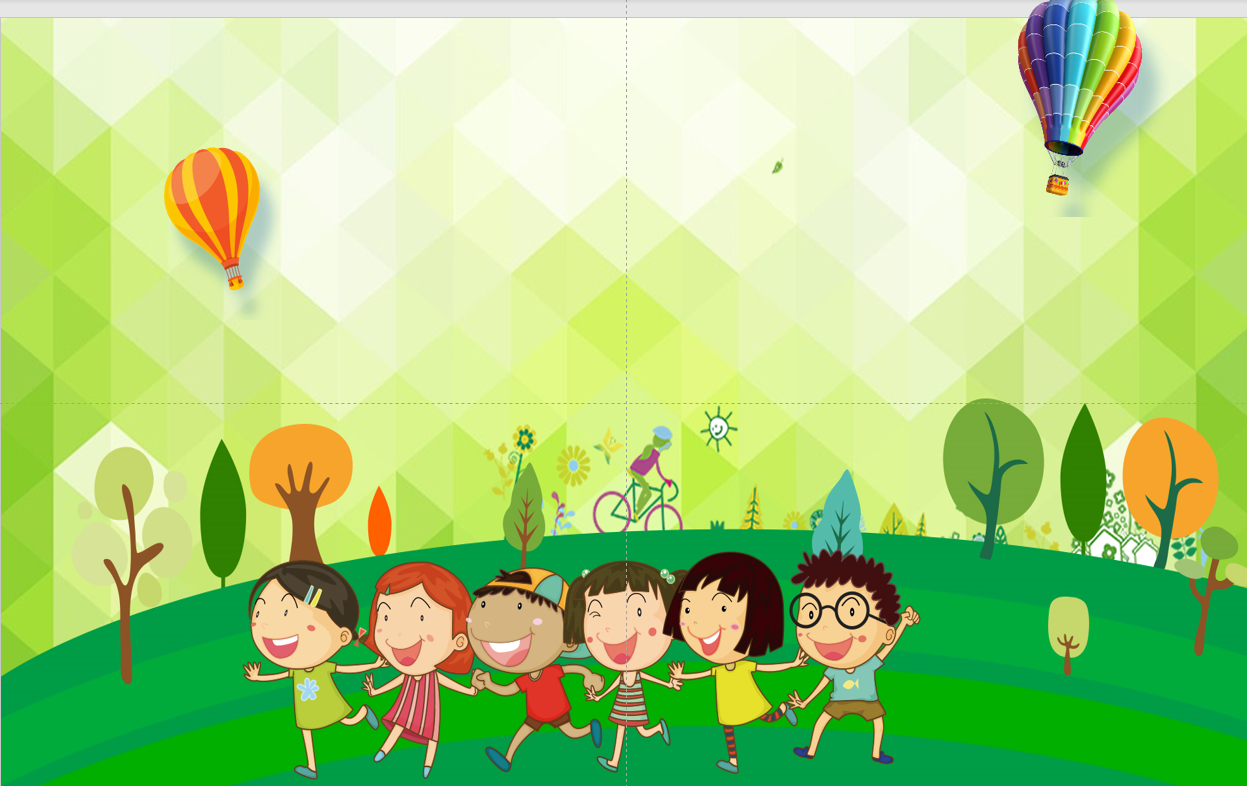 TRƯỜNG TIỂU HỌC hòa thắng 1
Lớp: 2C
Giáo viên: ĐẶNG THỊ THU HIỀN
Thứ Hai ngày 17 tháng 03 năm 2025
Toán
Em làm được những gì?(3 tiết)
KHỞI ĐỘNG
Số?
902
898
899
.?.
900
.?.
901
LUYỆN TẬP THỰC HÀNH
1
a) Tình hình ảnh phù hợp với số.
1
b) Sắp xếp các số  530,  300,  350,  305  theo thứ tự từ bé đến lớn.			.?. , .?. , .?. , .?.
530
350
305
300
2
Làm theo mẫu.
Mẫu:
Số gồm:

a) 5 trăm, 7 chục, 6 đơn vị.

b) 8 trăm, 3 đơn vị.

c) 9 trăm, 2 chục.
a) 5 trăm, 7 chục, 6 đơn vị.
Năm trăm bảy mươi sáu.	576 = 500 + 70 + 6
b) 8 trăm, 3 đơn vị.
Tám trăm linh ba.
803 = 800 + 3
c) 9 trăm, 2 chục.
Chín trăm hai mươi.
920 = 900 + 20
3
Viết số, đọc số.
805

tám trăm linh năm
804

tám trăm linh bốn
809

tám trăm linh chín
810

tám trăm mười
816
tám trăm mười
sáu
817
tám trăm mười
bảy
811
tám trăm mười
một
818
tám trăm mười
tám
4
Số?
908
910
914
920
420
435
440
450
5
Chọn thẻ số thích hợp cho mỗi cây.
706
701
698
700
704
705
6
>
=
<
597   .?.  603                  450  .?.  400 + 50

 826  .?.  818                   405  .?.  400 + 5

654  .?.  659                  400 + 50  .?.  400 + 5
<
=
450
>
=
405
<
>
405
450
7
Sắp xếp các túi kẹo từ ít tới nhiều.
542
495
500
547
8
Bài giải

	Tổ hai được thưởng nhiều hơn tổ một số bông hoa là:

		93 – 68 = 25 (bông hoa)

			Đáp số: 25 bông hoa.
Số bông hoa tổ hai được thưởng nhiều hơn tổ một là:
8
Quan sát bức tranh.
a) Con đường từ nhà bạn Sên đến nhà bà ngoại của Sên dài bao nhiêu đề-xi-mét?
16 dm + 22 dm + 42 dm = 80 dm
b) Bạn Sên xuất phát từ nhà lúc 7 giờ sáng thứ Bảy, ngày 19 tháng 2 để đến nhà bà ngoại.
Đúng (Đ) hay sai (S)?
Sên đến nhà bà ngoại lúc:
S
S
Đ
DẶN DÒ
Xem lại bài
 Chuẩn bị: Mét